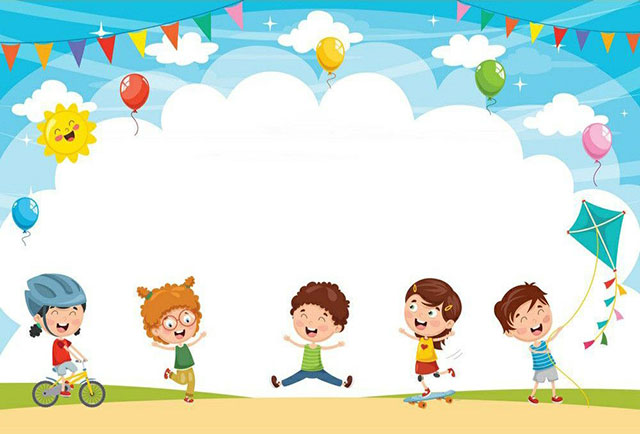 ỦY BAN NHÂN DÂN QUẬN LONG BIÊN
TRƯỜNG MẦM NON GIANG BIÊN
LÀM QUEN VĂN HỌC
Thơ: Miệng xinh
Lứa tuổi: 24 - 36 tháng
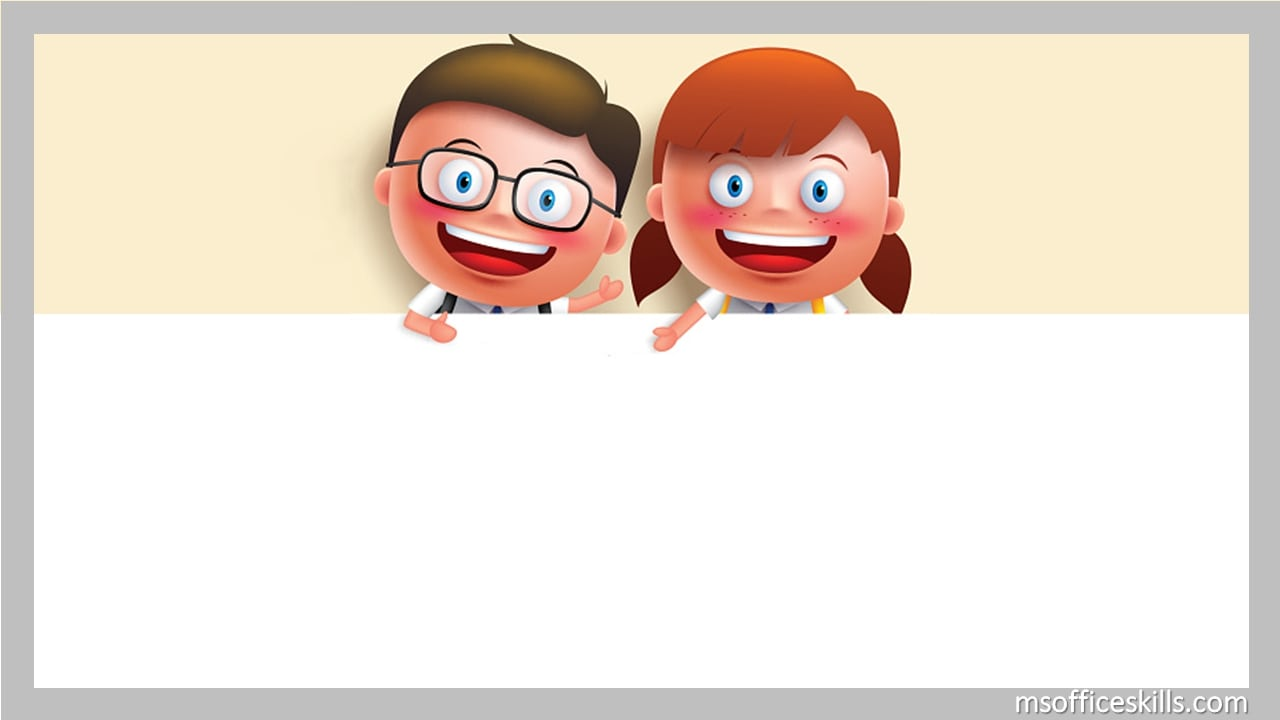 ỔN ĐỊNH TỔ CHỨC
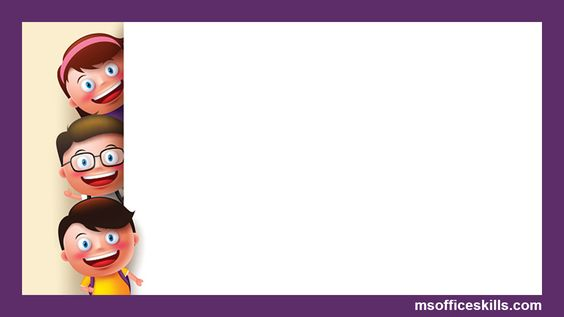 CÔ ĐỌC THƠ 
CHO TRẺ NGHE
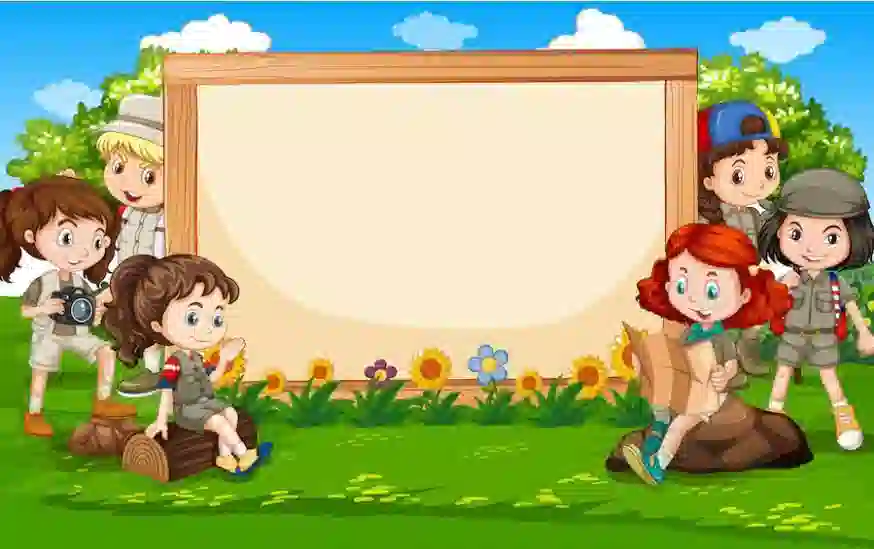 Bài thơ: 
             Miệng xinh
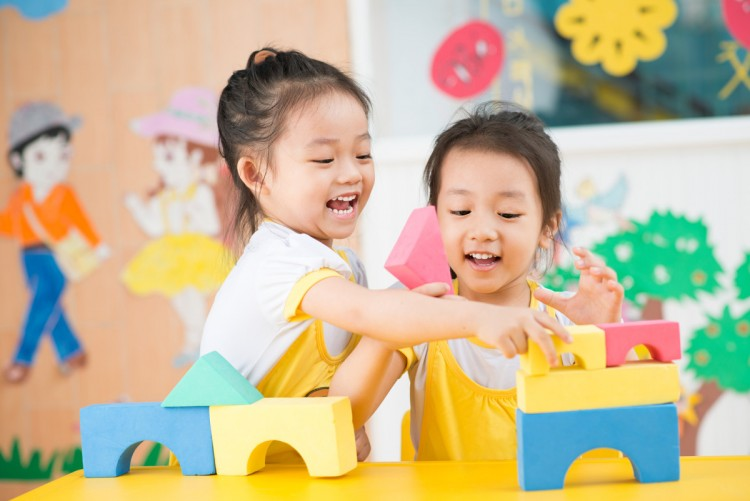 Các cháu chơi với bạn
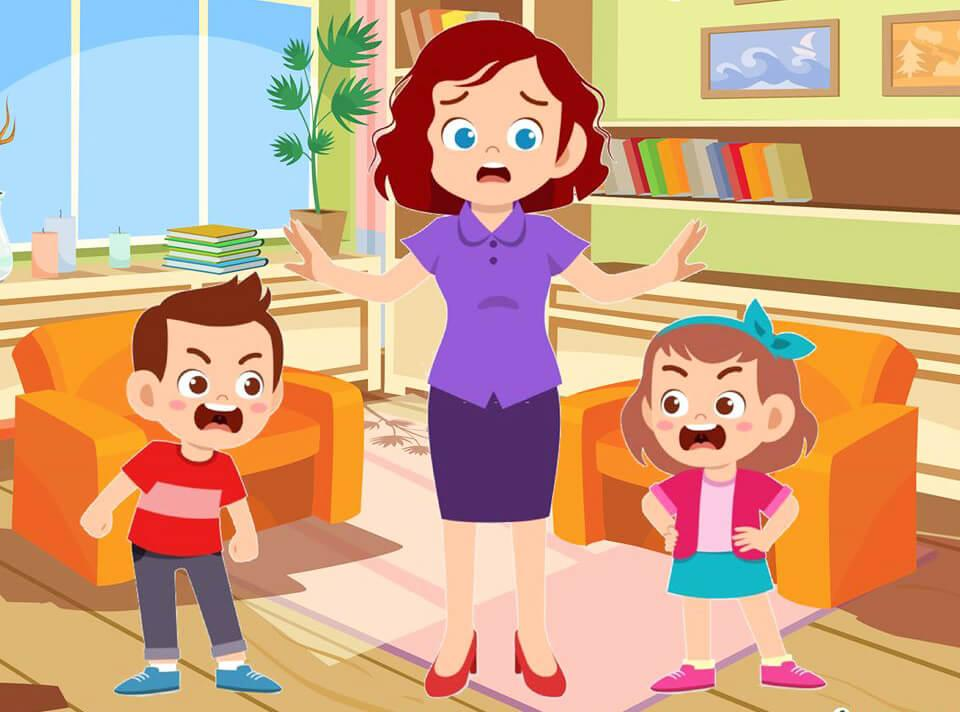 Cãi nhau là không vui
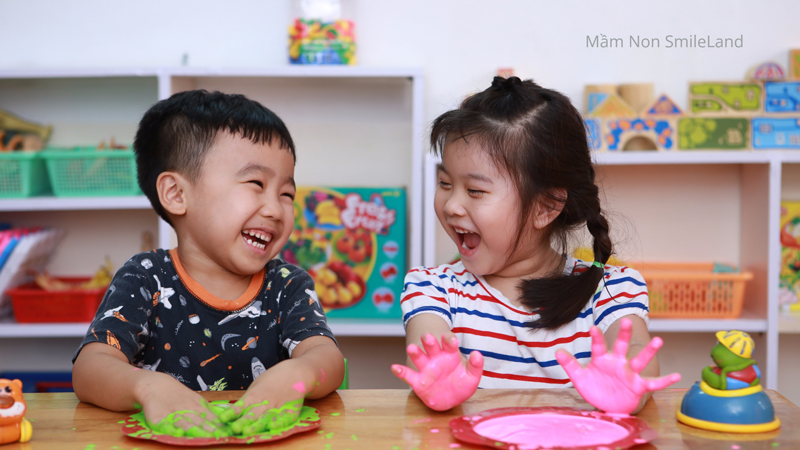 Miệng các cháu xinh thế
Chỉ nói điều hay thôi
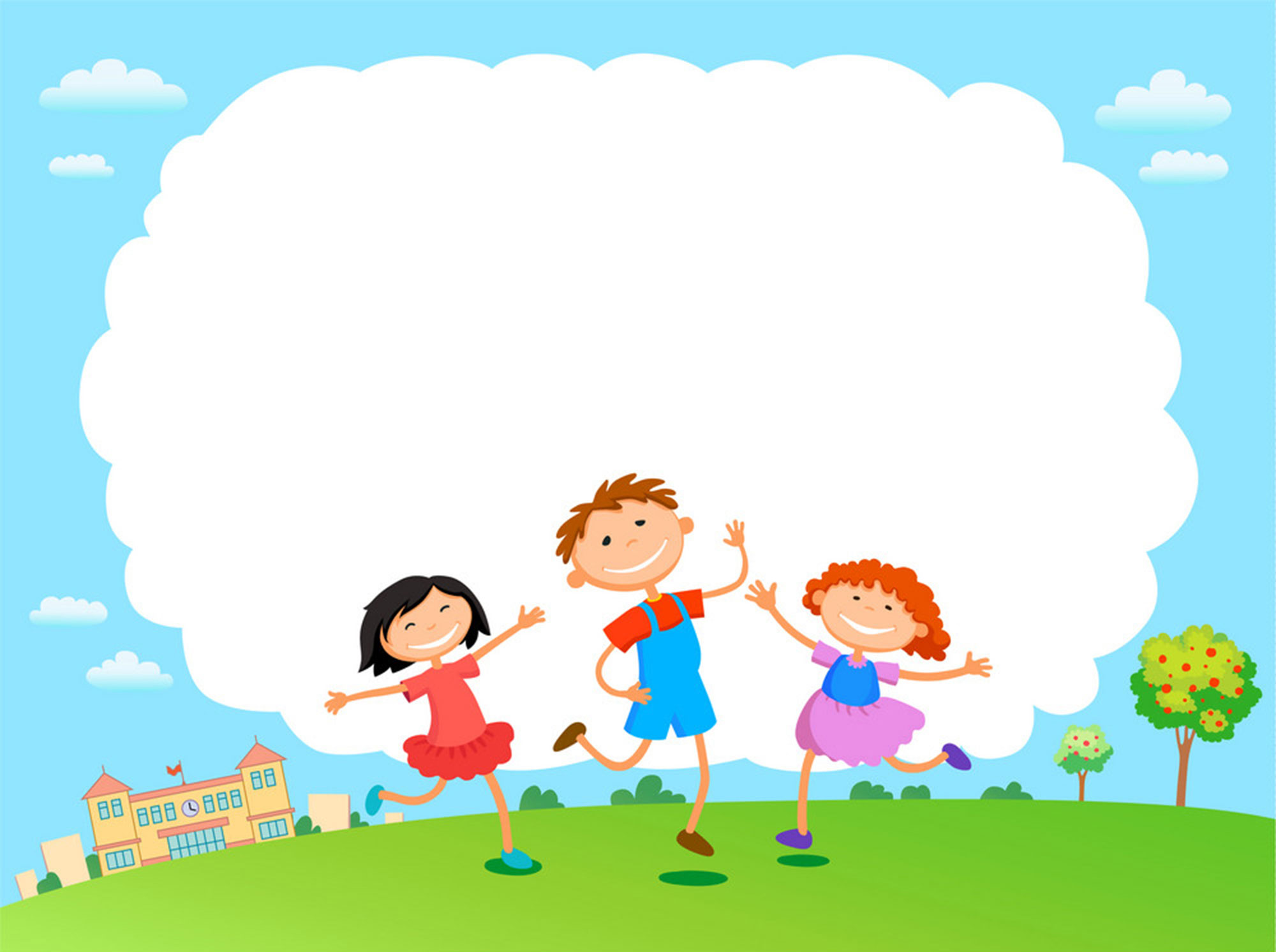 Đàm thoại - trích dẫn
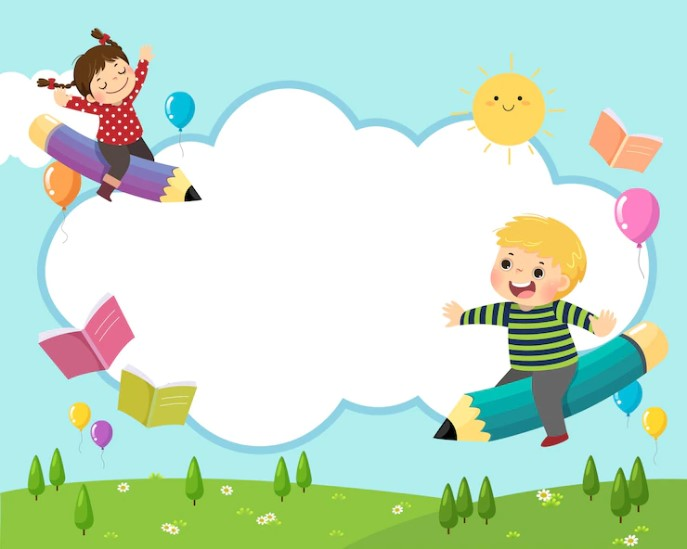 Cô vừa đọc cho cả lớp nghe bài thơ gì?
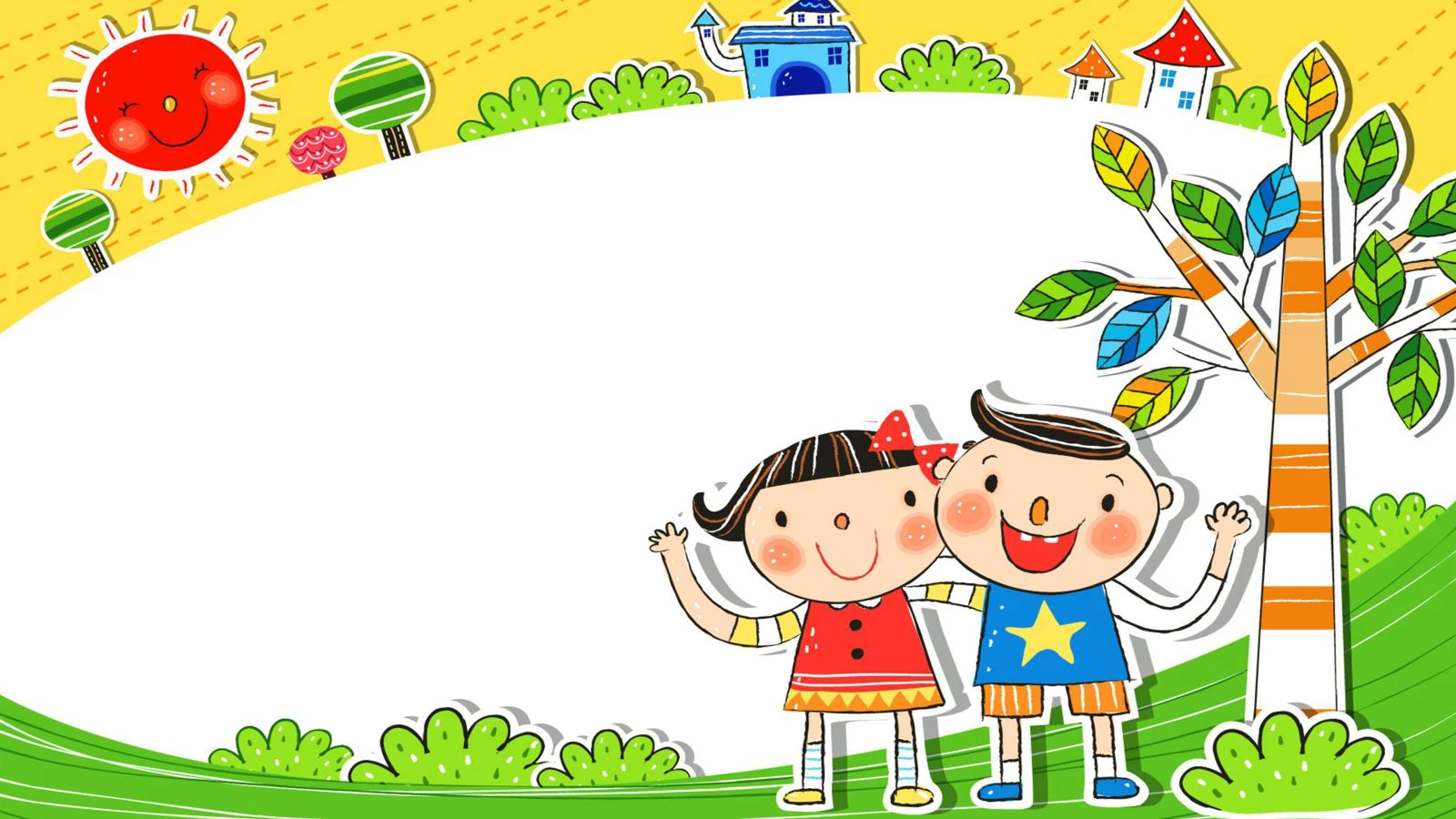 Bài thơ khuyên các bạn nhỏ chơi với nhau phải như thế nào?
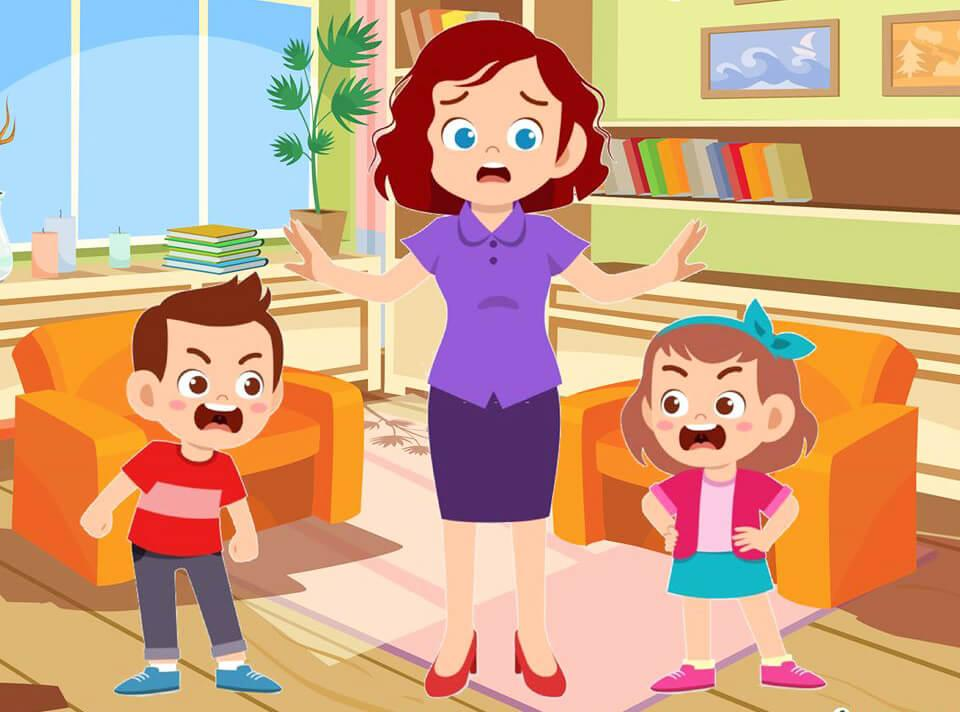 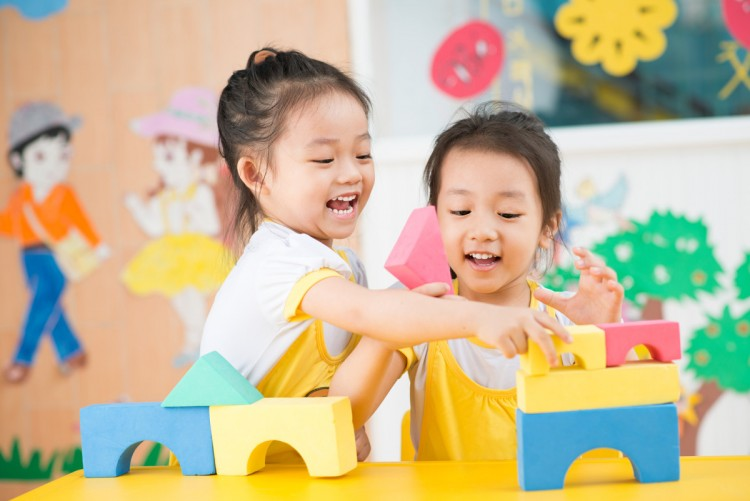 Các cháu chơi với bạn
Cãi nhau là không vui
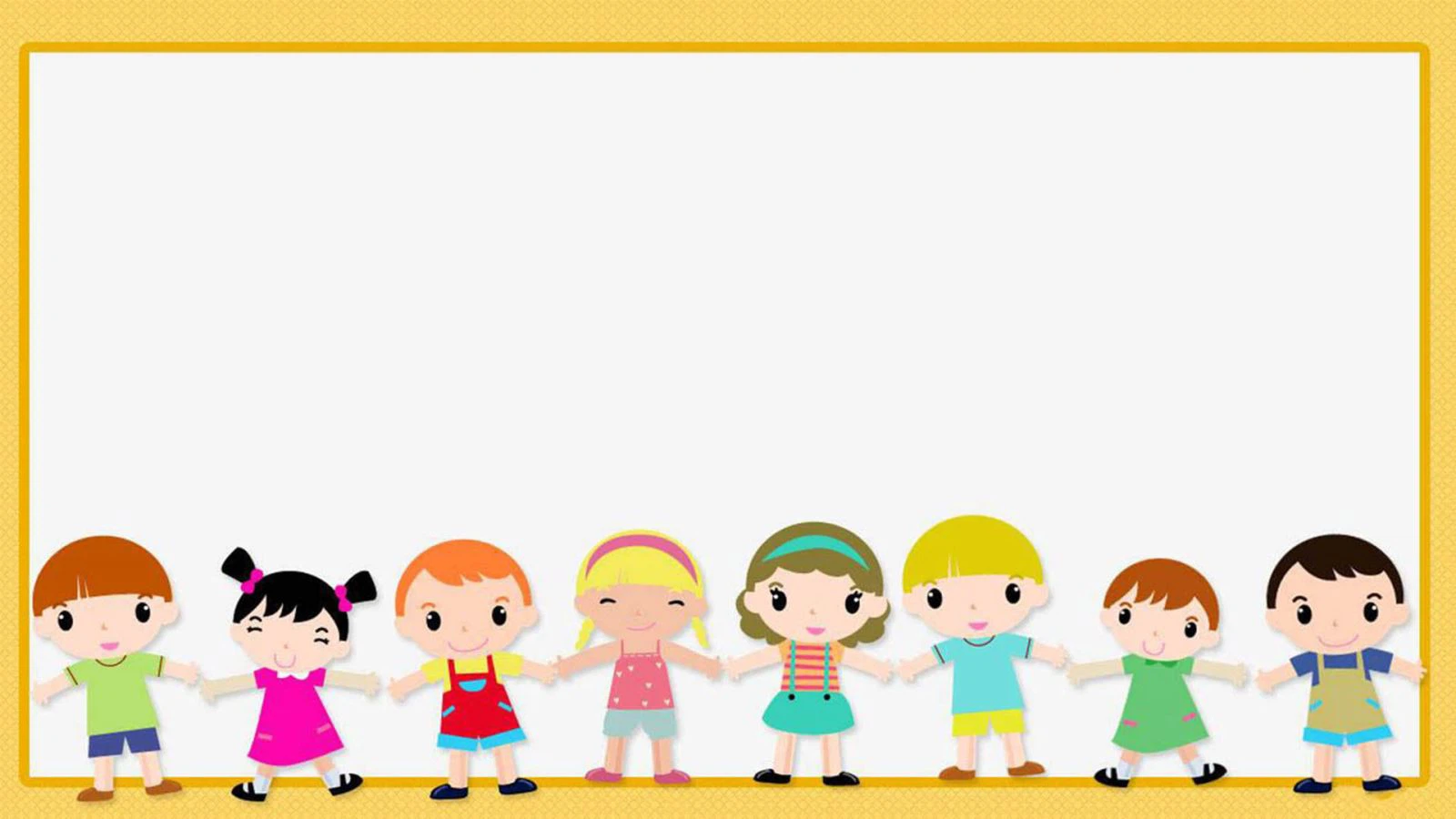 Miệng xinh của các con chỉ nên nói những điều gì?
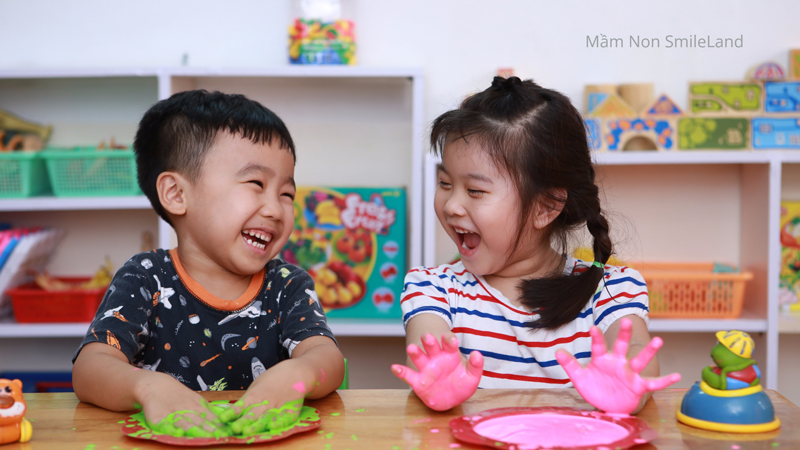 Miệng các cháu xinh thế
Chỉ nói điều hay thôi
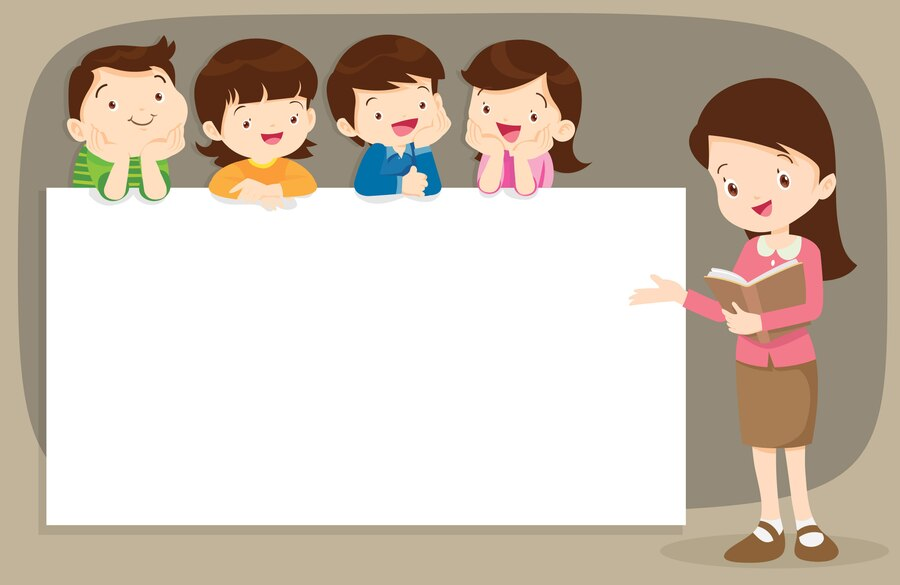 Cô dạy trẻ đọc thơ
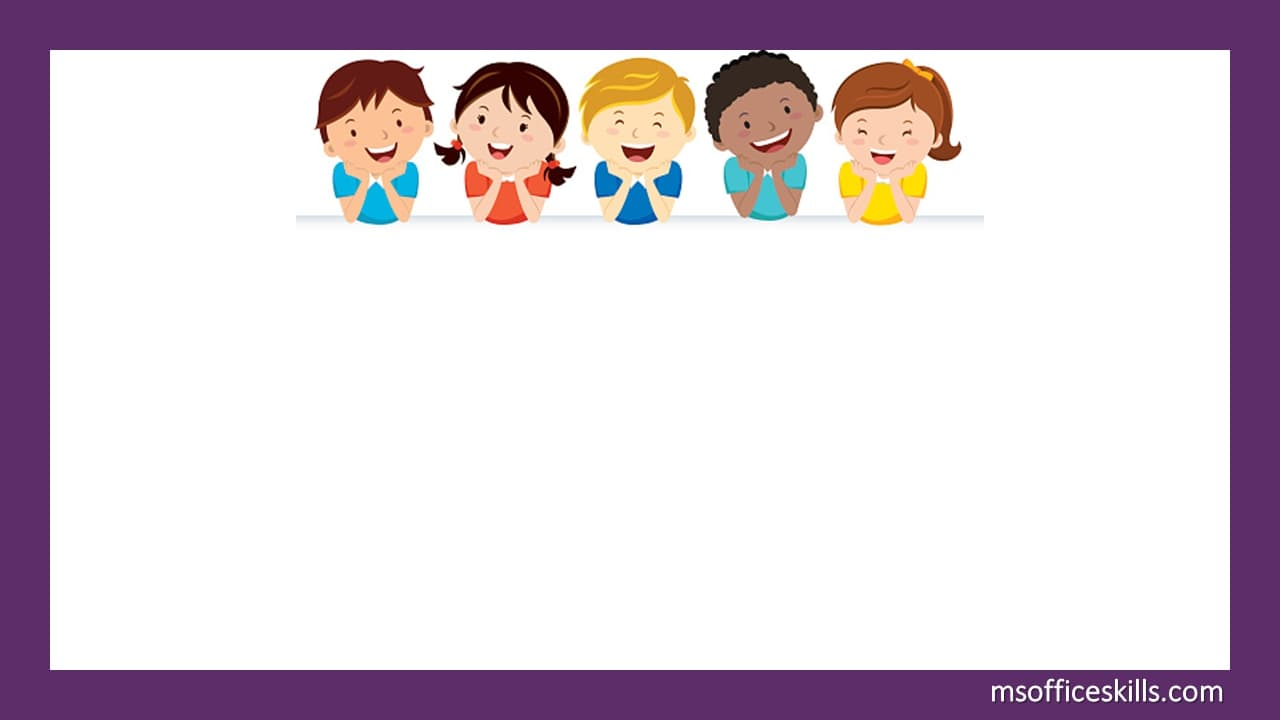 KẾT THÚC